The Annual Performance and Planning Review for Faculty Members and Evaluators
Dr. Cindy Russell, Vice Chancellor, AFSA
Dr. Kristi Forman, Director, Faculty Affairs
Topics
APPR: What is it, who requires it, why is it important, when is it done
General goals of the APPR and specific processes
APPR procedure
Indicators of a well-done APPR
Clarifying assignments and goals
Performance ratings
Resolving disagreements about the APPR
Relevant Faculty Handbook Guidance
Appendix J	Procedure for the Annual Performance and Planning Review
Section 4.14	Career Development and Evaluation of Tenure Track Faculty Members
Section 4.16	Career Development and Evaluation of Tenured Faculty Members
Section 5.3	Career Development and Evaluation of Nontenure Track Faculty
Appendix K	Procedure for the Interim Probationary Review for the Award of Tenure
The What, Why, Who, and When of APPR
APPR is a formal review that…
Board of Trustees BT0006 – Policies Governing Academic Freedom, Responsibility, and Tenure
Why an APPR?
What is the goal of the APPR?
Facilitate communication
Clarify short- and longer-term goals and expectations
Clarify departmental goals and the faculty member’s role
Recognize areas of exceptional performance
Identify areas of performance that deserve additional effort
Develop documentation to use for determination of salary, promotion, and tenure recommendations
Essentially,
To review your performance
To receive your work assignment
To mutually establish your goals
Who requires an APPR?
All regular faculty members, full or part-time
Tenured
Tenure-Track
Non-tenure Track
Includes administrators who also hold regular faculty appointments
Chancellor
Some Vice Chancellors & some modified VC titles
Deans & some modified Dean titles
Volunteers
Friends
Affiliates
Who requires an APPR by start/termination
Planning to resign/retire (in the early part of the year in which the APPR will occur)
Actually resigns/retires (prior to March 31 of the year in which the APPR will occur)
Recently hired (anytime during year under review)
APPR is required.
Until gone, the faculty member is here.
Require the performance review portion for the year under review.
May hold on the planning of goals and assignments. If resignation/retirement doesn’t occur, then need to conduct the planning portion.
APPR is optional.
Performance review could be appropriate.
No need to do the planning portion.
If the faculty member remains past March 31, the full APPR is required.
APPR is required.
APPR provides a quick check and opportunity for a tune-up in case any redirection may be required.
APPR reinforces goals and assignments for the calendar year.
When is APPR conducted?
Between January 1* and March 15 of each year

Reviewing activities and performance for the preceding calendar year

Setting the plan for the current calendar year through the setting of goals and assignments


*Faculty submission step opens in Digital Measures on December 1
The Process
Digital Measures: APPR Workflow
Digital Measures User Guide https://libguides.uthsc.edu/digitalmeasures
APPR User Guide https://libguides.uthsc.edu/digitalmeasures/APPR
Includes information on how to access your workflow, common questions, and tips on reviewing your annual report.
APPR Video Tutorials https://libguides.uthsc.edu/digitalmeasures/APPR-videotutorials
User Guide includes faculty/chair videos, as well as PDF versions of the video scripts and workflow steps
General schedule of sessions:
Introduction to Digital Measures, Tuesdays, 1-2pm
Faculty APPR training, Tuesdays, 8-8:30am CDT; Thursdays, 4:30-5pm CDT
Evaluator APPR training, Wednesdays, 12:00-12:30pm; Fridays, 12:00-12:30pm CDT
We will schedule a unique session for your unit!
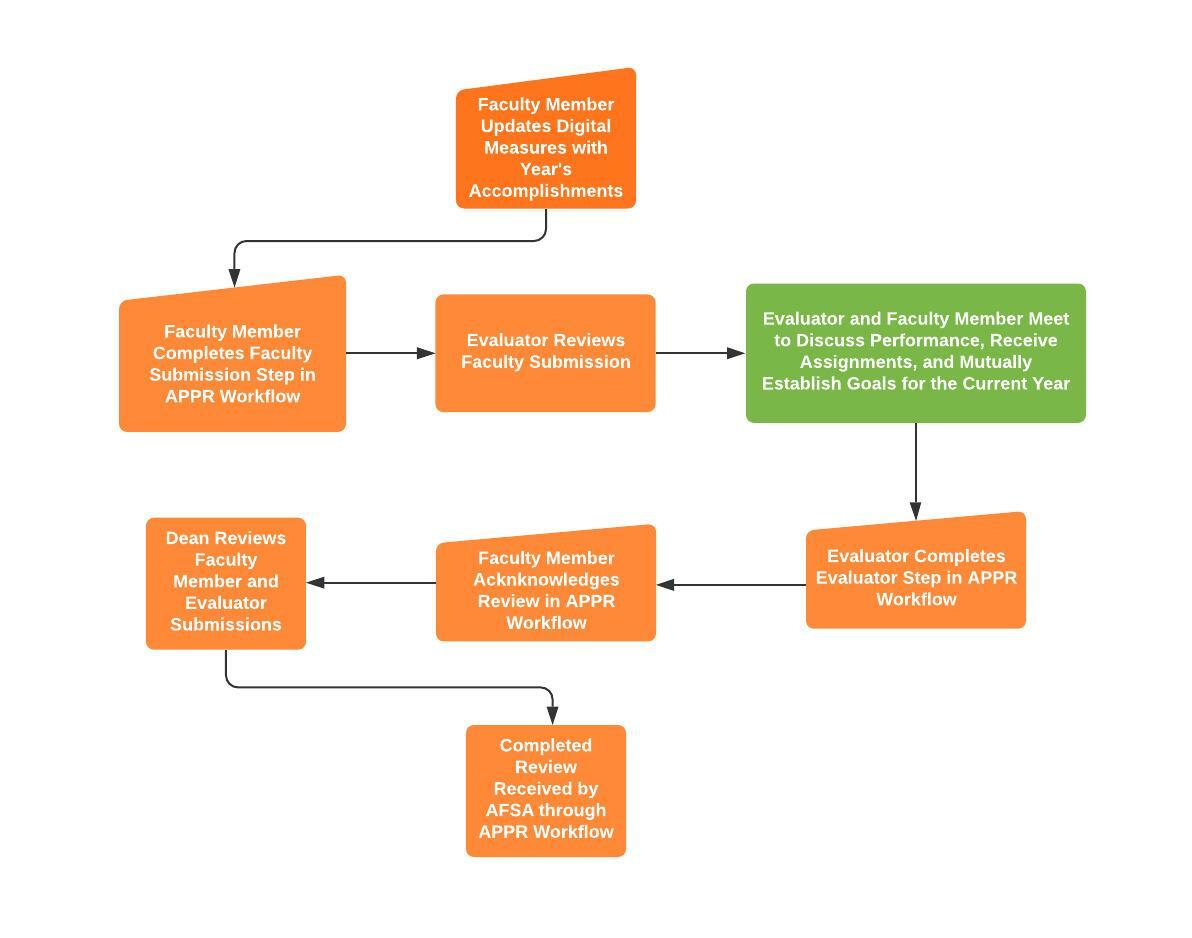 Procedural Steps for the APPR
Faculty member provides required documents
Summary of activities and accomplishments
Summary of proposed academic goals
Evaluator reviews documents
Faculty member and Evaluator meet
Review performance
Receive work assignment
Mutually establish academic goals
Evaluator prepares narrative summary of discussion including expectations of the faculty member for the upcoming year
Faculty receives and acknowledges review with option to write response
The Role of the Evaluator
Specific processes concurrent with the APPR
Tenure-Track Faculty Members
Mandatory Interim Probationary Review for Tenure
Conducted in year 3 or 4 of the probationary period at the Chair’s discretion
Departmental or, if insufficient tenured faculty, Collegiate Appointment, Promotion, and Tenure Committee involved
Progress towards Tenure
Each annual review required to include a statement of progress

As Appropriate
Progress towards Promotion
Initiating or Reviewing Annual Review Improvement Plan
Reviewing Progress on Enhanced Post-Tenure Performance Review (EPPR) Improvement Plan
Indicators of a Well-Done APPR
What makes a good APPR
Authentic
Accurate
Genuine
Meaningful
Synergistic
In both 
process 
and 
substance
What makes a good APPR
Covers all required elements and follows all applicable procedures
  Focuses simultaneously on faculty member’s and departmental/collegiate needs
  Covers a year, but looks backward and forward to provide meaningful input to professional growth and academic achievement
  Allows for sufficient time for conversation and discussion; not perfunctory; not merely a review of documents sent back and forth
  Clearly elaborates any relevant performance issues with specific recommendations for the future
  When possible, provides faculty with an indicator of their performance in comparison with departmental colleagues
  Is written uniquely each year
  At each rank, provides continued encouragement and strategies for moving to the next level with expectations for gradual achievement
  If already a professor, speaks to expectations of ongoing contributions for the department, college, and profession
  As appropriate, speaks to:
Progress toward tenure (each year, plus the mandatory interim probationary review in year 3 or 4)
Initiating or reviewing an Annual Review Improvement Plan
Performance on the Enhanced Post-tenure Performance Review
Progress toward promotion
Assignments and Goals
Clarifying Assignments and Goals
Assignments
Area of assigned responsibility
Goals
Broad statement of desired outcome
Equitable and fair
Not identical
Considers mission, goals, and needs of the college and its academic programs
Considers the talents and needs of individual faculty
Variable over the years
Some portion achievable in the next year
Builds toward larger career goals
Set for each assigned mission area
Variable over the years
Faculty Handbook: Assignments
The specific academic assignment of the individual faculty member is determined cooperatively by the faculty member and the University, with appropriate regard given to both the academic interests of the faculty member and the academic needs of The University (Section 4); however, the final decision regarding the faculty member’s specific academic assignment rests with the Chair and/or Dean (Section 4.3.1).  [Section 1.3: The Faculty of UTHSC]
The Chair is responsible for the management of the department's activities, including direction of the work of the faculty. The assignment of faculty workloads and work sites is the responsibility of the Chair, in consultation with the Dean when appropriate. The Chair is responsible for the equitable assignment of faculty responsibilities and assures that an appropriate balance of time and effort is committed within the department to teaching, research, service, and, if applicable, patient care. [Section 4.4.1: Role of the Department Chair]
… In addition to individual efforts, each faculty member is expected to function as part of a departmental team and to demonstrate a sense of collegiality. As such, he/she should show an interest in the success of the department as a whole by accepting assignments, actively serving on departmental, college, University, or national committees; attending departmental / college functions; and actively participating in community-based service projects. [Section 6.7: Guidelines for Promotion in Rank]
The assignment of faculty workloads is the delegated responsibility of the Department Chair. The Chair is responsible for the equitable assignment of faculty responsibilities and assures an appropriate balance of time and effort committed to teaching, research, public service, and if applicable, patient care. … Specific teaching assignments are usually made on a semester basis by the Department Chair. … As is customary in most health science centers, faculty at UTHSC are assigned to specific duties consonant with their individual expertise in teaching, research, or patient care. [Appendix J: Procedure for the Annual Performance-and-Planning Review]
Faculty Handbook: Goals
Tenure-track/Tenured
Annually, each … tenure track faculty member in his/her probationary period (or tenured faculty member) must meet with the Chair to review his or her performance in achieving previously established academic goals, to receive the work assignment, and to mutually establish the academic goals to be achieved by the faculty member during the coming year [Section 4.14.3.2: Annual Performance and Planning Review; Section 4.16.3: Annual Performance and Planning Review]
Non-tenure track
That Annual Performance and Planning Review is based on criteria and guidelines appropriate to the specific department, college, and campus, and the meeting serves at least four purposes: 1. To review and discuss the faculty member's performance in achieving previously established goals; 2. To convey the faculty member’s work assignment for the upcoming year or other appointment period; 3. To discuss and establish the academic goals to be achieved by the faculty member during the upcoming year or other appointment period; and 4. To provide the faculty member with a routine opportunity to seek and receive advice and guidance. [Section 5.3.2: Evaluation Through the Annual Performance and Planning Review]
Example Assignments and Goals
Serve as the instructor of record for XYZ101: Course name.
Submit at least two data-based manuscripts as primary/corresponding/lead author for publication in peer-reviewed journals.
Present a refereed presentation at a national professional conference.
Incorporate and evaluate the use of one new pedagogical practice in XYZ508: Course name.
Obtain initial certification [or complete recertification requirements] for ABC Specialty.
Implement MNO-strategy and assess for improved patient satisfaction in clinic.
Enroll in and complete the [whichever-is-relevant] track of the Teaching and Learning Center’s Teaching Excellence Institute.
Performance Ratings
Faculty Performance Ratings
UTHSC has a 4-point rating scale for faculty performance

Exceeds Expectations for Rank
Meets Expectations for Rank
Needs Improvement for Rank
Unsatisfactory for Rank
Both ratings are considered negative ratings.
Faculty Performance Ratings Through the Years
Positive Faculty Performance Ratings
Exceeds Expectations for Rank
Meets Expectations for Rank
Achieved and consistently exhibited unique and highly meritorious levels of professional performance beyond the agreed-upon goals and objectives.
Assigned to an individual who achieves uncommon levels of meritorious performance in his or her field; and makes meaningful and significant contributions to the mission, goals and objectives of the department, college, and university, as well as to his or her professional field.
Achieved and consistently exhibited the level of the expected performance on the agreed-upon goals and objectives.
Assigned to an individual who has contributed to the mission, goals and objectives of the department, college, and university, as well as to his or her professional field.
Negative Faculty Performance Ratings
Unsatisfactory for Rank
Needs Improvement for Rank
Failure to demonstrate professional competence in teaching, research, or service*; or 
Failure to perform satisfactorily the duties or responsibilities of the faculty position, including but not limited to (1) failure to comply with a lawful directive of the Chair, Dean, or UTHSC Vice Chancellor for Academic Affairs with respect to the faculty member’s duties or responsibilities; or (2) inability to perform an essential function of the faculty position, given reasonable accommodation, if requested.
Exhibited a level of performance that did not consistently meet all the agreed-upon goals and objectives.
Assigned to an individual who may require some assistance or feedback in achieving and sustaining a level of professional performance necessary to meet the agreed-upon goals and objectives.
Intended primarily as a means of formally communicating that a special effort must be made in addressing specific performance deficiencies.
Financial Implications
Other implications of negative rating
Needs Improvement for Rank
Unsatisfactory for Rank
Tenured faculty:
If 1st NI during any 4 consecutive APPRs, an Annual Review Improvement Plan (ARIP) is required.
If 2nd NI during any 4 consecutive APPRs, an EPPR must be initiated.
Tenure-track faculty: 
ARIP or non-renewal of appointment.
Non-tenure track faculty: 
ARIP or non-renewal of appointment.
Tenured faculty: 
Enhanced Post-Tenure Performance Review (EPPR) is required.
Tenure-track faculty: 
ARIP or non-renewal of appointment.
Non-tenure track faculty: 
ARIP or non-renewal of appointment.
Disagreements About APPR & How to Resolve Them
Resolving disagreements about the APPR
I didn’t get to meet with my department chair. They just sent me my documents to sign.
Request a meeting. It’s your right.
I don’t mutually agree with the goals as they _______ (are too hard, are too easy, take my focus away from where I’d rather it be, don’t take my interests and skillset into account, etc…).
Continue discussion to resolution
Increase the goal | Decrease the goal | Change the goal | Omit the goal
I don’t agree with the chair’s narrative summary as it doesn’t contain some explanations and narrative that I consider important in understanding my performance in the period under review.
Talk with the chair
Write an optional response
I don’t agree with the rating. It should be higher.
Talk with the chair
Write an optional response
Resolving disagreements about the APPR
I don’t agree with the assignment and I’m not going to do it.
	Remember the Handbook language about assignments?
The specific academic assignment of the individual faculty member is determined cooperatively by the faculty member and the University, with appropriate regard given to both the academic interests of the faculty member and the academic needs of The University (Section 4); however, the final decision regarding the faculty member’s specific academic assignment rests with the Chair and/or Dean (Section 4.3.1). [Section 1.3: The Faculty of UTHSC]
Your disagreement with an assignment does not permit you to ignore the assignment. You are expected and required to fulfill the assignment. Obey a lawful directive of the chair while you work to address your concerns.
File a grievance.
Write an optional response.
Any questions. Any time.
Kristi Forman, DBA
Director, Faculty Affairs
kforman1@uthsc.edu
o: 901.448.3285 || c: 901.484.3325
Cindy Russell, PhD
Vice Chancellor, Academic, Faculty, and Student Affairs
crussell@uthsc.edu
o: 901.448.6158